Младите Професионалисти и Ротари
Вахан Бохосян
РК София-Сердика и РАК София-Сердика
СЪДЪРЖАНИЕ
Факти и тенденции
Текущи проблеми
Промени и равносметка
Нужда от и привличане на млади професионалисти – поглед в и извън Ротари
Взаимните ползи
Правилните въпроси, чиито отговори носят решения!
[Speaker Notes: Здравейте Приятели,
Тази презентация има за цел да ви представи някои основни тенденции в Ротари и Ротаракт, да ви запознае с предстоящите промени в РИ и как въпреки това да привличаме повече млади професионалисти – поглед във и извън Ротари семейството.Накрая на презентацията съм посочил конкретни въпроси, чийто отговори ще ви помогнат по-лесно и точно да дефинирате проблеми в клуба и да откриете начините за справянето им.]
Ротаракт България
Средна възраст 25г.
90% от Ротаракторите са от Интеракт
3 нови кандидат членове средно на клуб
50% от настоящите членове са от последните 2 ротариански години
¾ от Ротаракторите работят от тях ½ и учат и работят
2/3 посещават международни събития
РАК България е бил домакин на почти всички международни събития на Ротаракт
[Speaker Notes: Почти всички Ротаракт клубове имат кандидат членове, като близо половината от настоящите членове са от последните 2 години. За сравнение 1/3 от Ротари клубовете нямат нито 1 нов член за последните 2 години. А текучеството от Ротаракт означава че над 150 души напуснали Ротаракт не са се присъединили към Ротари по редица причини, за които ще стане дума по-късно. ¾ от Ротаракторите работят и се развиват в различни сфери, приятели в клубовете са се доказали като умели – икономисти, архитекти, дизайнери, търговци, адвокати, съдии, компютърни специалисти, инженери и др. Почти всички Ротаракт клубове участват в поне 1 международен проект през годината. Мнозинството от ротарактори посещават международни събития и разпознаваемостта ни е ключова за постигнатите успехи като например предстоящото домакинство за международната Ротаракт среща следващата есен в София.]
Ротаракт и Ротари - Тенденции
Отложен във времето, но активен преход от ИАК към РАК и липса на такъв от РАК към РК
Едва 2% от Ротаракторите са с двойно членство
Под 20% от РАК имат периодични съвместни срещи със спонсор клуба
Средно над 10 пъти разлика в размера на средния месечен членски внос между РК и РАК

40% от младите хора се отказват заради цената на членството  !
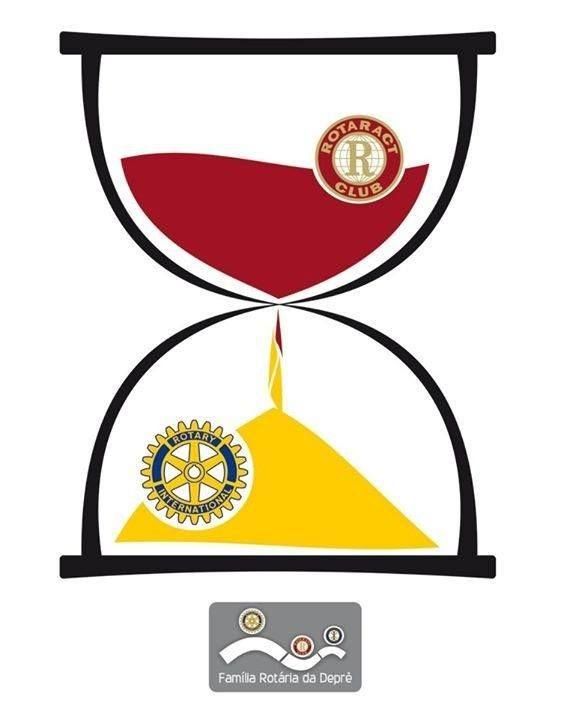 [Speaker Notes: На база фактите можем ясно да посочим и конкретни тенденции, за съжаление с негативен характер погледнати през призмата на един Ротари клуб. Наблюдаваме изключителен преход, макар и отложен с няколко години във времето, между Интеракт и Ротаракт. Тоест Ротаракт клубовете съумяват да привличат все повече интерактори за свои членове. За съжаление такъв преход от Ротаракт към Ротари липсва. От близо 2000 ротарианци и над 300 ротарактори, тези с двойно членство са по-малко от 10 човека. Една от основните причини е слабата комуникация между РК и РАК. Ротарианците масово не познават своите ротарактори,  много от тях не са ги виждали дори. Под 20% от клубовете имат периодични съвместни срещи, а едва 10% или едва 3 клуба имат такива веднъж месечно. Накрая но не и по важност основна пречка пред членство в Ротари е високата цена на членството, която средно е 10 пъти по-висока от тази в РАК.]
Промени в РИ относно Ротаракт – в сила от 01.07.2020
РАК ще могат да създават нови клубове със или без спонсор
РАК ще могат да избират други РАК за техни спонсори
РАК ще бъдат отворени за всички младежи над 18г.  без горна граница
100% увеличение на Ротаракторите до 2022
20% увеличение на Ротарактори в Ротари клубовете до 2022
1 000 000 Ротарактори до 2029
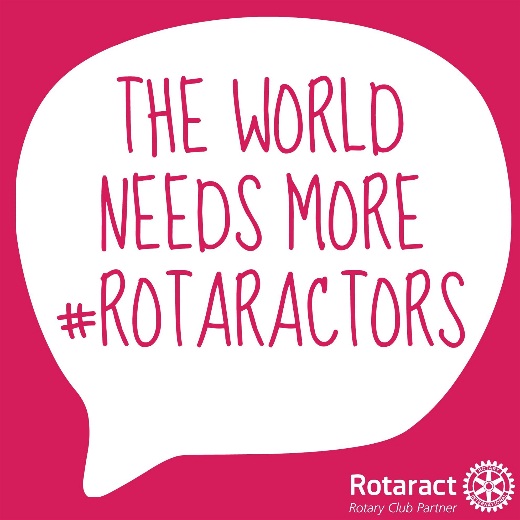 [Speaker Notes: През следващата година предстоят да се случат най-драстичните промени касаещи взаимоотношенията между Ротари и Ротаракт. Радикални промени, които целят да дадат по-голяма самостоятелност и нови възможности на Ротаракт клубовете. Промени, обаче, които още повече ще затруднят прехода между РК и РАК.]
Равносметката
Привлекателни семинари, но непродуктивни срещи
Липса на динамика
Високи разходи
Ниска посещаемост
Слаба ангажираност
Пренасищане и прегаряне
Липса на преход между на Ротаракт и Ротари
Светът се променя, ние – не !
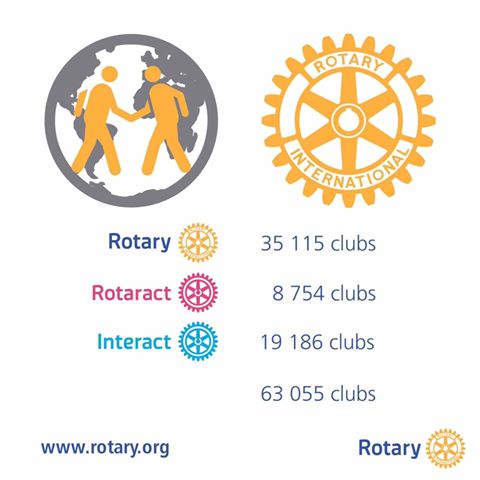 [Speaker Notes: Младите приятели са очаровани от привлекателните дистриктни семинари, но се отегчени от далеч непродуктивните седмични срещи на РК. Липса на динамика и ефективност, за сметка на високи разходи, всичко това води до липса на мотивация, ангажираност. Повтаряне на едни и същи стари проекти, без възможност за нови идеи и по-мащабни проекти,нещото което привлича младите приятели и в което те биха били от огромна полза.]
Какво е необходимо, за привличане на Млади професионалисти ?
Нови поколения – различни виждания 
Да ги приемем такива каквито са
Партньорство и коопериране, а не съревнование




Не просто седмична среща, а позитивно изживяванеза всеки един член и гост
Стимул и интерес да посетиш следващата сбирка
Ангажираност – идеи за и участие в нови проекти
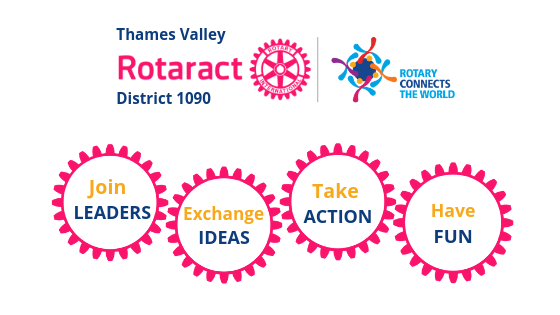 [Speaker Notes: Новите поколения имат различни интереси и виждания за света и Ротари. Не бива да ги моделираме, а да ги приемем такива, каквито са. Да си партнираме с тях, а не да се съревноваваме. Направете седмичните срещи привлекателни както за членовете си, така и за гости – предвидете график със събития, лекции, кръгли маси, дискусии, презентации на различни актуални теми, общи срещи с други клубове, с партньорски организации, държавни институции, побратимени клубове,  и др. С цел да създадете едно позитивно и полезно изживяване за всеки един. Времето ни е ценно и един семпъл дневен ред без цел ще продължава да ви носи слаба посещаемост. Когато имате 20 членове, а на седмични срещи средно присъстват едва половината, едва ли всички са заети по едно и също време всяка седмица. Вместо да ги питате защо не идват, попитайте ги следващия път какво би им било интересно да се случи, какво нови събитие да организирате и да привлечете както настоящите си членове, така и потенциални нови такива. Най-ефективният начин да ангажирате членовете си е чрез проекти и събития, лична ангажираност и отговорности по тяхното организиране и провеждане.]
Как да го постигнем?
Адаптиране на традиции и иновации
Тематични срещи, програма, разнообразие 
Въвеждане на новите членове
Лично отношение и ментори
Съвместна работа по нови и мащабни проекти
Гъвкавост относно присъствията
Присъствие в социални мрежи и постоянна комуникация
Оптимизиране на разходите и таксите
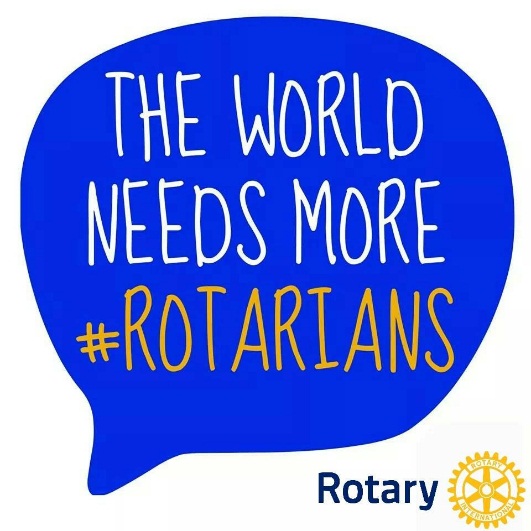 [Speaker Notes: https://www.rotary.org/en/engaging-younger-professionals-toolkit]
Привличане и ангажиране на Млади професионалисти - Неротарианци
Събития за млади предприемачи, лекари, учени, ІТ специалисти и т.н.
VТТ (vocational team training) проекти финансирани с глобален грант, насочени към квалификация на професионални групи в чужбина.
Чрез менторски програми и учене един от друг се създадоха редица ИАК и предприемачи откриха свои партньори
Младите хора може да са полезни с експертиза в управление на проекти, познаване на дигиталния свят и новите технологии
Взаимни Ползи
Познаване на дигиталния свят и новите технологии
Многообразие от умения
Различна гледна точка
Нови идеи
По-висока ефективност
По-голяма разпознаваемост и публичност
Непрестанно да се учим едни от други !
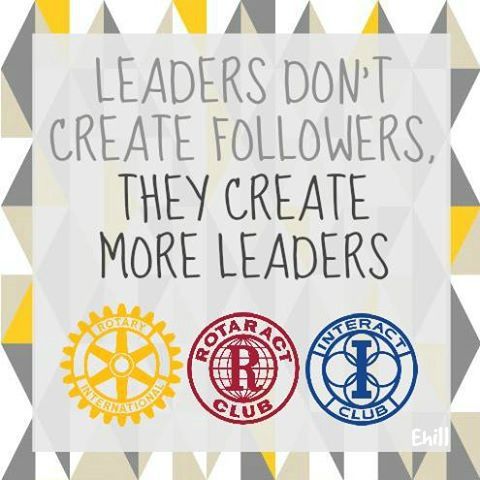 [Speaker Notes: Всеки ден можем да се учим едни от други. Младите също имат умения и знания, които биха били от полза за бъдещото развитие на клуба. А за да се развиваме, трябва непрестанно да сме активни и иновативни, ако стоим на едно ниво, всъщност изоставаме от другите.]
Преди 10 години „Ротари Споделя“-ше, сега трябва да „Свърза Света“, а няма как да успеем без да сме единни и да говорим на един език вътре в самата организация !
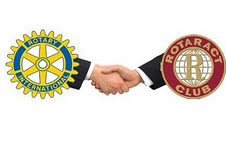 Въпроси за Дискусия
Колко събития за неротарианци сте провели през изминалата година?
Какви са причините за отлив от вашия клуб?
Колко от вашите членове участват и в други организации, какво ги привлича повече там? 
Какви са причините гости на клуба, да не кандидатстват за членство?
Какви основни професии липсват в палитрата на вашия клуб?
Колко от клубовете имат изготвен план за срещите и събитията до края на годината?
Какви добри практики прилагате за привличане на нови членове и до колко са успешни?
Кога последно се допитахте за съвет или помощ от друг клуб?
Знаете ли какви са професиите на вашите Ротарактори?
[Speaker Notes: Ежегодно се допитваме до всички Ротарактори, за да знаем какво е нужно да променим и да се адаптираме към динамичната среда, в която живеем. Анкетите сред клубовете са и източник на статистиката, която ви представих. Необходимо и сред Ротари клубовете да се правят подобни допитвания, уверен съм че резултатите ще изненадат мнозина. А отговорите на въпросите в този слайд ще помогнат и на вашия клуб да открои положителните и негативни тенденции и да намерят правилния път към развитието и поддържането на един Жизнен клуб.]
У С П Е Х   !